KIỂM TRA BÀI CŨ
Câu hỏi: 
a/ Hãy cho biết khái niệm nhiệt năng? 
b/ Có mấy cách làm thay đổi nhiệt năng của một vật? Đó là những cách nào? Lấy ví dụ cho từng cách.
ĐÁP ÁN: 
a/ Nhiệt năng là tổng động năng của các phân tử cấu tạo nên vật.
b/ Có 2 cách làm thay đổi nhiệt năng của vật.
Thực hiện công: cọ xát vào vật …
Truyền nhiệt: thả vật vào cốc nước nóng ….
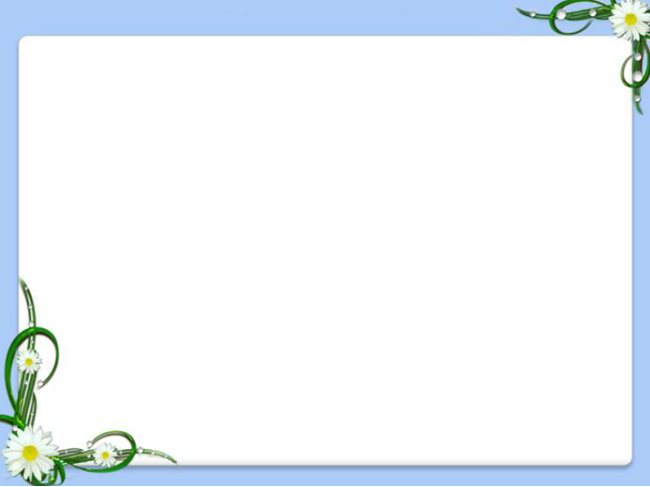 TIẾT 29 – BÀI 22,23
CHỦ ĐỀ: 
CÁC HÌNH THỨC TRUYỀN NHIỆT
[Speaker Notes: Slide 1]
I. DẪN NHIỆT
Thí nghiệm về sự dẫn nhiệt
1. Sự dẫn nhiệt
Dụng cụ : 
Giá thí nghiệm
Thanh đồng AB 
Các đinh ghim được gắn bằng sáp tại các vị trí a, b, c, d, e 
 Đèn cồn
A
a
b
B
c
d
e
Hình 22.1
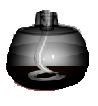 Cách tiến hành thí nghiệm: Dùng đèn cồn đốt nóng đầu A của thanh đồng AB. Quan sát hiện tượng và trả lời câu hỏi C1, C2 và C3
A
a
b
B
c
d
e
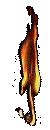 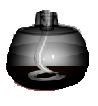 Play
C1: Các đinh rơi xuống chứng tỏ nhiệt đã truyền đến sáp làm sáp nóng chảy ra
C1: Các đinh rơi xuống chứng tỏ điều gì?
C2: Các đinh rơi theo thứ tự a, b, c, d, e.
C2: Các đinh rơi xuống trước, sau theo thứ tự nào?
C3: Chứng tỏ nhiệt được truyền dần từ đầu A vào đầu B của thanh đồng.
C3: Hãy dựa vào thứ tự rơi xuống của các đinh để mô tả sự truyền nhiệt năng trong thanh đồng AB.
I. DẪN NHIỆT
1. SỰ DẪN NHIỆT

Kết luận: Dẫn nhiệt là sự truyền nhiệt năng từ phần này sang phần khác của một vật hoặc từ vật này sang vật khác.
I. DẪN NHIỆT
2. TÍNH DẪN NHIỆT CỦA CÁC CHẤT
Mục đích thí nghiệm:
Tìm hiểu sự  dẫn nhiệt của các chất rắn khác nhau có giống nhau hay khác nhau.
Đồng
Nhôm
Dụng cụ thí nghiệm:
Thuỷ tinh
Hình 22.2
+ Giá thí nghiệm.
+ Ba thanh: Đồng, nhôm, thuỷ tinh.
+ Các  đinh ghim được gắn bằng sáp
+ Đèn cồn.
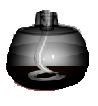 Thí nghiệm 1: Sự dẫn nhiệt của các chất rắn khác nhau
Đồng
Nhôm
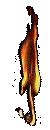 Thuỷ tinh
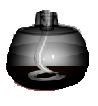 Play
Hình 22.2
I. DẪN NHIỆT
1. SỰ DẪN NHIỆT
2. TÍNH DẪN NHIỆT CỦA CÁC CHẤT
C4: Các đinh ở đầu 3 thanh có rơi xuống đồng thời không? Hiện tượng này chứng tỏ điều gì? Trong 3 thanh, thanh nào dẫn nhiệt tốt nhất, thanh nào kém nhất?
Trả lời: Không. Hiện tượng này chứng tỏ các chất rắn khác nhau dẫn nhiệt không giống nhau. Đồng dẫn nhiệt tốt nhất, thủy tinh dẫn nhiệt kém nhất.

Kết luận: 
Chất rắn dẫn nhiệt tốt. Trong chất rắn, ………….. dẫn nhiệt tốt nhất.
kim loại
Thí nghiệm 2: sự dẫn nhiệt của chất lỏng
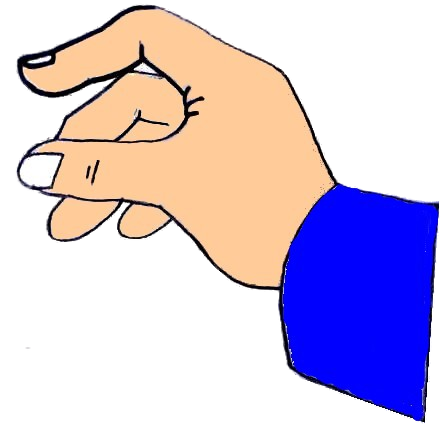 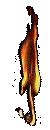 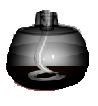 Hình 22.3
Play
Thí nghiệm 3: sự dẫn nhiệt của chất khí
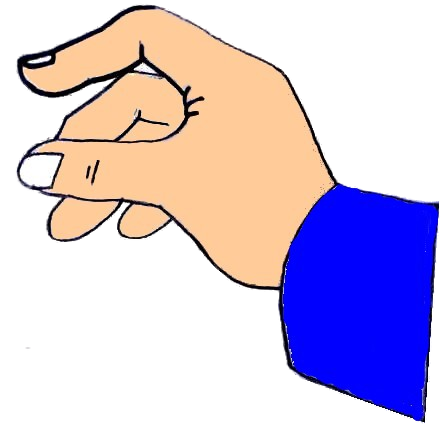 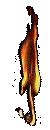 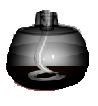 Hình 22.4
Play
I. DẪN NHIỆT
1. SỰ DẪN NHIỆT
2. TÍNH DẪN NHIỆT CỦA CÁC CHẤT
Kết luận: 
Chất rắn dẫn nhiệt tốt. Trong chất rắn, kim loại dẫn nhiệt tốt nhất.
Chất lỏng và chất khí dẫn nhiệt …….

kém
I. DẪN NHIỆT
3. VẬN DỤNG
C9: Tại sao nồi, xoong thường làm bằng kim loại còn bát đĩa làm bằng sứ?
Trả lời: Vì kim loại dẫn nhiệt tốt còn sứ dẫn nhiệt kém.
C10: Tại sao vào mùa đông mặc nhiều áo mỏng ấm hơn mặc một áo dày?
Trả lời: Vì giữa các lớp áo là không khí mà không khí dẫn nhiệt kém.
C11: Về mùa nào chim thường hay đứng xù lông? Tại sao?
Trả lời: Mùa đông. Vì để tạo ra các lớp không khí dẫn nhiệt kém giữa các lớp lông chim.
II. ĐỐI LƯU
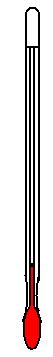 C1: Nước màu tím di chuyển thành dòng từ dưới lên rồi lại từ trên xuống hay di chuyển hỗn độn?
Trả lời: Nước màu tím di chuyển thành dòng từ dưới lên rồi lại từ trên xuống dưới.
C2: Tại sao lớp nước ở dưới được đun nóng lại đi lên, còn lớp nước lạnh ở trên lại đi xuống?
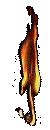 Trả lời: Lớp nước ở dưới nóng lên và nở ra nên  trọng lượng riêng nhỏ hơn trọng lượng riêng của lớp nước lạnh ở trên. Do đó nó nổi lên còn lớp nước lạnh đi xuống tạo thành dòng.
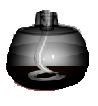 Play
Hình 23.2
II. ĐỐI LƯU
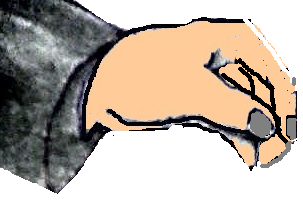 C5: Tại sao muốn đun nóng chất lỏng và chất khí phải đun từ dưới lên?
Thí nghiệm đối lưu trong chất khí
Khói hương
Để phần ở dưới nóng lên trước (trọng lượng riêng giảm) đi lên và phần ở trên chưa được đun nóng đi xuống tạo thành các dòng đối lưu.
Bìa
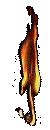 C6: Đối lưu có xảy ra trong chân không và chất rắn không? Tại sao?
Nến
Không. Vì không tạo được thành dòng đối lưu.
Hình 23.3
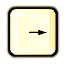 III. ĐỐI LƯU

Kết luận: 
- Đối lưu là sự truyền nhiệt bằng các dòng …………
- Đối lưu là hình thức truyền nhiệt chủ yếu của …………….
chất lỏng hoặc chất khí.
chất lỏng và chất khí.
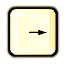 III. BỨC XẠ NHIỆT
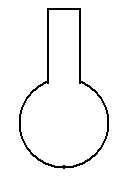 THÍ NGHIỆM BỨC XẠ NHIỆT
B
A
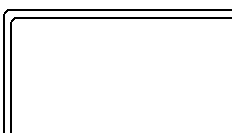 Miếng gỗ
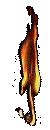 Trong bình chứa không khí
Bình cầu màu đen
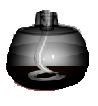 Đèn cồn
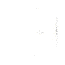 Hình 23.4
Play
C7: Giọt nước màu dịch chuyển về đầu B chứng tỏ nhiệt truyền từ đèn đến bình cầu làm cho không trong bình nóng lên , nở ra đẩy giọt nước màu đi ra.
C7: Giọt nước màu dịch chuyển về đầu B chứng tỏ điều gì?
C. BỨC XẠ NHIỆT
C8: Khi chắn miếng gỗ, Giọt nước màu dịch chuyển trở lại đầu A chứng tỏ điều gì? Miếng gỗ có tác dụng gì?
C8: Khi chắn miếng gỗ, Giọt nước màu dịch chuyển trở lại đầu A chứng tỏ không khí trong bình lạnh đi, co lại hút giọt nước màu vào. Miếng gỗ có tác dụng ngăn cản nhiệt truyền từ đèn đến bình cầu.
C9: Sự truyền nhiệt từ nguồn nhiệt tới bình cầu không phải là dẫn nhiệt. Vì không khí dẫn nhiệt kém, cũng không phải đối lưu. vì đối lưu là sự truyền nhiệt bằng các dòng chất lỏng hoặc chất khí.
C9: Sự truyền nhiệt từ nguồn nhiệt tới bình có phải là dẫn nhiệt hay đối lưu không? Tại sao?
III. BỨC XẠ NHIỆT

Kết luận: 
- Bức xạ nhiệt là sự truyền nhiệt bằng các tia nhiệt đi thẳng.
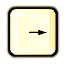 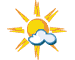 Khoảng 
chân không
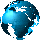 Năng lượng của Mặt Trời truyền
 đến Trái Đất bằng cách nào?
III. ĐỐI LƯU – BỨC XẠ NHIỆT

Kết luận: 
Bức xạ nhiệt là sự truyền nhiệt bằng các tia nhiệt đi thẳng.
Bức xạ nhiệt có thể xảy ra cả trong chân không.
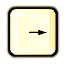 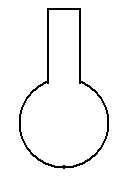 THÍ NGHIỆM BỨC XẠ NHIỆT
Bình cầu màu đen
B
A
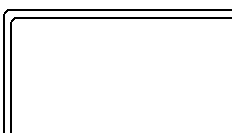 Tại sao trong thí nghiệm này người ta dùng bình cầu màu đen?
Bình cầu màu đen
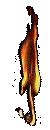 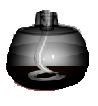 Đèn cồn
Hình 23.4
III. ĐỐI LƯU – BỨC XẠ NHIỆT

Kết luận: 
Bức xạ nhiệt là sự truyền nhiệt bằng các tia nhiệt đi thẳng.
Bức xạ nhiệt có thể xảy ra cả trong chân không.
Vật có màu càng sẫm và bề mặt xù xì thì hấp thụ các  tia nhiệt càng nhiều.
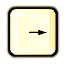 CÁC KIẾN THỨC CẦN NHỚ CỦA CHỦ ĐỀ
1.  Dẫn nhiệt là sự truyền nhiệt năng từ phần này sang phần khác của một vật hoặc từ vật này sang vật khác. Chất rắn dẫn nhiệt tốt nhất, chất lỏng và chất khí dẫn nhiệt kém.
2. Đối lưu là sự truyền nhiệt bằng các dòng chất lỏng hoặc chất khí, đó là hình thức truyền nhiệt chủ yếu của chất lỏng và khí.
3. Bức xạ nhiệt là sự truyền nhiệt bằng các tia nhiệt đi thẳng. Bức xạ nhiệt có thể xảy ra cả ở trong chân không
IV. VẬN DỤNG
C10: Tại sao trong thí nghiệm ở hình 23.4, bình chứa không khí lại được phủ một lớp muội đen?
Để tăng khả năng hấp thụ nhiệt
C11: Tại sao vào mùa hè ta thường mặc áo màu trắng mà không mặc áo màu đen?
Để giảm khả năng hấp thụ nhiệt
C12: Hoàn thành bảng 22.1
Bức xạ nhiệt
Dẫn nhiệt
Đối lưu
Đối lưu
Hướng dẫn về nhà
Học nội dung bài 22 và 23.
 Làm câu C12 (SGK/78) và 22.1 đến 22.5, 23.1 đến 23.4 trong SBT.
 Đọc phần có thể em chưa biết của 2 bài 22 và 23
 Xem trước bài 24 và bài 25.